News – Period 3
WINTER 2023-24
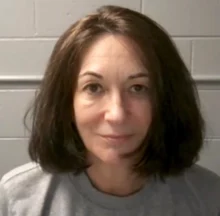 [Speaker Notes: Jeffrey Epstein was arrested in 2019 for human trafficking and organising meetings between wealthy influential people and very young women.
Ghislaine Maxwell was his partner in life and in crime.
Epstein conveniently hanged himself / committed suicide in his jail cell in August 2019.
A list was released over the holidays by the American justice revealing the names of men who associated with Epstein ‘without any wrongdoings’ : Prince Andrew, Bill Clinton, Donald Trump, Michael Jackson are among them.]
[Speaker Notes: Claudine Gay, president of Harvard, came into the limelight for not having spoken out enough against cases of alleged antisemitism on campus in the fraught context of the war of Israel agains Hamas. She finally resigned due to accusations of plagiarism!]
[Speaker Notes: 13-year-old Willis Gibson crashed the Tetris game code by finishing it off, when for decades people, including its conceptors believed the game could not be finished by a human being.]
Screenshot from NYTimes
https://ballotpedia.org/Presidential_election,_2024
[Speaker Notes: The presidential campaign in the US accelerates – Biden delivered a speech on Jan 5th 2024 (initially planned on the 6th but rescheduled due to a snow storm) – Trump delivered a speech on Jan 6th (a crucial date for both contenders) – Trump’s candidacy refused in Maine and Colorado. At least 11 other states are debating whether or not Trump should be entitled to run.]
[Speaker Notes: Keir Starmer vs Rishi Sunak
A fall election might be a double-edged sword for Sunak. Why?]
What do these acronyms stand for?
The UN
NATO
MAGA
SCOTUS
AGI
And Just checking… ASAP, AKA, FYI, BTW, LOL, LGBTQ+